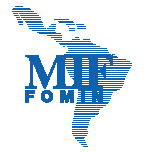 Fondo Multilateral de Inversiones - FOMIN-
FUTURO DEL CLUSTER DE CONTABILIDA Y AUDITORIA
REUNIÓN CLÚSTER DE CONTABILIDAD Y AUDITORIA 
Washington, D.C.
9 de Noviembre de 2006
1
Un poco de historia….
En el FOMIN, el concepto de los clusters (o grupos de proyectos) se concibió en 2001 como una forma de aumentar el impacto de los proyectos FOMIN en la región y captar mejor lecciones aprendidas.
2
¿Qué es un Cluster?
Es un grupo de proyecto que persigue los mismos objetivos de desarrollo y con componentes y actividades similares.
3
Características de los Proyectos FOMIN
Montos relativamente pequeños en comparación con operaciones de préstamo del Banco
Se dirigen a iniciativas puntuales en áreas innovadoras para probar nuevos enfoques para el beneficio del sector privado en Latino América y el Caribe
Considerados como “capital semilla” para catalizar un cambio y apalacar recursos de otras fuentes de financiamiento
Tienen un efecto demostrativo con potencial de replicabilidad
Deberían establecer una estrategia de sostentibilidad
4
ESCALA 

	Por la escala pequeña de los proyectos FOMIN, vio la necesidad de agrupar los proyectos para focalizar la intervención del FOMIN y para poder determinar el impacto de los proyectos FOMIN en la región.
5
Beneficios de agrupar proyectos
Monitoreo y intercambio más continuo de información técnica y lecciones aprendidas entre los ejecutores. 
Mayor retroalimentación para el diseño de nuevas operaciones. 
Profundización de aprendizaje entre los miembros del grupo de proyectos (cluster).  Efectos spillover.
6
¿Quienes son los miembros del cluster?
Representantes de las agencias ejecutoras 
Representantes de organizaciones internacionales involucrados en apoyar la adopción y aplicación de NIIF y NIA, a saber:  IASB, IFAC, Banco Mundial y BID/FOMIN. 
Representantes de entidades socias de los proyectos (oficiales de entidades reguladoras, universidades, sector empresarial).
7
14 Grupos de Proyectos FOMIN
Normas de Gestión de Calidad (2001)
Gestión Ambiental (2001)
Cadenas Productivas (2001)
Simplificación de Trámites para PyMEs (2001)
Tecnología de la Información y Comunicación (2001)
Comercio e Inversión (2001)
Remesas (2001)
Contabilidad y Auditoria (2002)
Turismo Sostenible (2003)
Responsabilidad Social Empresarial (2004)
Derechos de Propiedad (2004)
Emprendimiento Dinámicos (2005)
Vivienda inclusiva (2006)
Asociaciones Público-Privadas (2006)
8
Cluster de contabilidad inicio en el 	2002 y ahora tenemos 8 	proyectos.   	
	En los siguientes países: 
	Jamaica			
	Trinidad y Tobago
	México
	Uruguay	
	Chile
	Honduras
	Costa Rica
	Bolivia
9
Proyectos que están bajo consideración: 

	El Salvador			
	Regional (Bahamas, Barbados, Belice, y Guyana) 
	Brasil
	Guatemala
10
El cluster cerrará a finales del 2007.¿Qué significa esto?
En el 2007, se concluirá el esfuerzo de identificación y preparación activa de proyectos.  
	Sin embargo se continuará con actividades del cluster para fomentar el intercambio entre los ejecutores, captación de mejores prácticas y evaluación de resultados e impacto.
11
Ejemplos de actividades que continuarán
Reuniones anuales
Contratación de asesor técnico para proveer asistencia técnica puntual
Coordinación con actores internacionales
12
Estrategia de Continuidad
Eventualmente las actividades también concluirán su período de ejecución.  

	Si los miembros lo desean, a través del cluster habría que pensar en cómo podemos darle mayor continuidad a los resultados logrados a través de los proyectos para lograr las metas deseadas.
13
Reunión Interinstitucional del 5 de Octubre
Se convocó al IASB, IFAC, y Banco Mundial para intercambiar perspectivas e impresiones del progreso que se ha logrado en la región con respecto a la adopción/convergencia y aplicación de la NIIF y NIA en la región.
14
Temas Identificados durante la Reunión
15
1. Falta de Conocimiento de las Normas y sus Beneficios entre Entes Claves
Hay una cadena de actores muy extensa 	que se requiere concientizar para poder 	lograr incentivar los cambios necesarios 	para una adopción completa y aplicación 	efectiva de las NIIF y NIA.  
	Para que el proceso de adopción y 	aplicación se exitoso se necesita la 	participación y apoyo de la profesión, 	sector público, sector empresarial, y 	académico.
16
2. Se requiere un agente de cambio que lidere el proceso de adopción y aplicación.
Hay que identificar las entidades con el interés y capacidad para influenciar e incentivar la participación y apoyo de los demás.
Convendría identificar los “stakeholders” clave.
¿Cómo se logra el apoyo de las entidades regulatorias?
¿Convendría comprometer a representantes de los “Big 4”?
17
3. Oferta y Demanda de NIIF y NIA
¿Cuán aplicables son las NIIF y NIA a la gran parte de empresas (PyMEs) de los países de la región.
 ¿Existen conflictos con la regulación y las normas?
 ¿El costo de la aplicación está afectando la demanda?
18
4. Profesión mayor organización
Institutos requiere proveer servicios para que los profesionales cumplan con ciertos estándares de calidad cuando ejercen en la profesión
Institutos requiere fortalecimiento para enfrentar desafíos de la aplicación de NIIF y NIA.
19
5. El proceso es más extenso de lo que se anticipaba
PROPÓSITOS:

Realizar los cambios necesarios para contar con una “infraestructura” de un sistema contable adecuado demora
Se requiere un cronograma específico con una definición de metas, fechas, y responsables
Al igual, se requiere definir indicadores de éxito para poder medir el progreso a lo largo del proceso de cambio. (Benchmarks)
Convendría examinar y conocer las experiencia de otros países para captar lecciones aprendidas
20
6. Recursos Humanos
Hay que intervenir desde ahora y modificar curricula universitaria para preparar futuros cuadros de profesionales contables 
Certificación
Educación Continua
Necesidad de consultores con expertise para apoyar en la ejecución de los proyectos ¿Cómo superamos este desafío?
21
7. Esfuerzos para Generar Economías de Escala son Casi Inexistentes
Mecanismo sostenible de traducciones a nivel regional
Compartir materiales de capacitación
Compartir guías de implementación y otros materiales de apoyo
Necesidad de herramienta virtuales para la comunicación
Cuando tenga sentido enfocar esfuerzos de asistencia a un nivel regional
Entidades regionales o sub-regionales (IAC, Mercosur, Caribe)
22
Desafíos a futuro
¿Como potenciamos los esfuerzos logrados hasta el momento?
¿Como le damos continuidad a los proceso de adopcion y aplicación de NIIF y NIA?
¿Cómo consolidar capacidad de los agentes de cambio?  Generar capacidad local
23
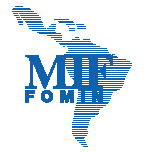 Fondo Multilateral de Inversiones - FOMIN-
Para mayor información de los proyectos, 
grupo de proyectos y presentaciones de las reuniones

http://www.iadb.org/mif/v2/accounting.html
http://www.iadb.org/mif/v2/spanish/accounting.html
24
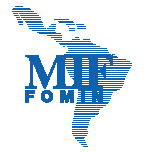 Fondo Multilateral de Inversiones - FOMIN-
¡Gracias!
Noviembre 2006
25